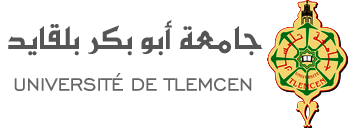 Département d’Informatique
Master 1 Modèles Intelligents et Décision (MID)
JavaScript & Jquery
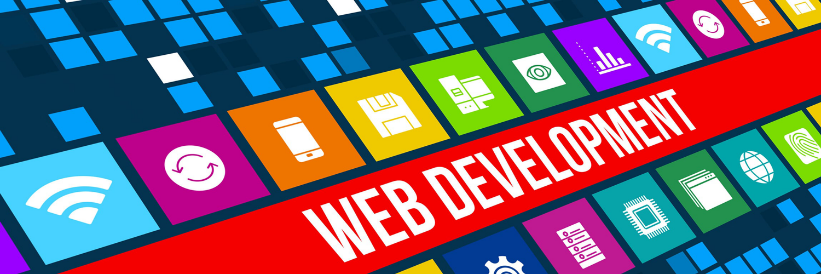 Mme Asma SARI née AMRAOUI
amraoui.asma@gmail.com
Année universitaire: 2019 - 2020
Script
Un programme chargé d'exécuter une action prédéfinie quand un utilisateur réalise une action ou qu'une page web est en cours d'affichage.
Langage de script
C’est un langage de programmation qui prend en charge les scripts, programmes écrits pour un environnement d’exécution particulier, qui automatise l’exécution de tâches pouvant être exécutées une par une par un opérateur humain.
Le code est interprété à l'exécution par un autre programme au lieu d'être compilé par le processeur de l'ordinateur. Un script nécessite un interprète, alors qu'un programme nécessite un compilateur. Cependant, il n'y a pas de différence dans la création du code.
Types de scripts
Script côté client: code exécuté sur l’ordinateur de l’utilisateur : quand une page web est vue, le code est téléchargé, puis exécuté et affiché par le navigateur. 
	Exemple: Javascript
Script côté serveur: code exécuté sur le serveur, puis ses résultats sont téléchargés et affichés par le navigateur. Le code n'est alors pas visible sur le code source de la page web car il est lu et interprété par le serveur, puis envoyé vers l'appareil de l'utilisateur en format HTML.  	Exemples: PHP, Python, Ruby, et ASP.NET. 

JavaScript peut aussi s’utiliser comme un langage côté serveur dans Node.js
Exemples de langages de Script
JavaScript
Les commandes que l'on exécute parfois dans la boîte d’invite de commandes de Windows, (fichiers .bat)
Les langages sh; bash; ksh; zsh; csh et tcsh sont des langages de scripts dans le monde Linux/Unix.
AppleScript est un langage de scripts dans le monde Apple
Les forums de discussion, comme les blogs, sont écrit dans un langage de script, généralement PHP, qui s'exécute côté serveur.
Autres langages de scripts : VBScript; Lisp; Scheme; GNU Octave; Matlab; Autoit; Perl; Python; Rebol; Rexx; Ruby; Lua; Tcl/Tk; KiXtart; Groovy; etc. ...
Langage interprété vs compilés
Langage interprété : le code est exécuté de haut en bas et le résultat du code exécuté est envoyé immédiatement. Vous n’avez pas à transformer le code en une autre forme avant que le navigateur ne l’exécute. Ex: Javascript
Langages compilés: le code est transformé en une autre forme avant d’être exécuté par l’ordinateur. Par exemple le C et le C++ sont compilés en langage assembleur qui est ensuite exécuté par l’ordinateur.
Javascript
JavaScript est un langage de script côté client.
Compatible avec tous les navigateurs. 
Aucune installation n'est nécessaire. 
Rend les pages dynamiques
Les navigateurs Microsoft et Netscape prennent en charge JavaScript, mais parfois de manière différente. 
Le premier et le nom officiel de JavaScript était Live Script, qui a été modifié après la publication de Netscape Navigator 2.0 Beta 3. Le changement de nom était dû à l’ajout de la technologie Java.
Exécution JS
Le JavaScript est exécuté par le moteur JavaScript du navigateur, après que le HTML et le CSS aient été assemblés et combinés en une page web. Cet enchaînement est nécessaire pour être sûr que la structure et le style de la page seront déjà en place quand le JavaScript commencera son exécution.
C’est une bonne chose, étant donné qu’un usage fréquent de JavaScript est de modifier dynamiquement le HTML et le CSS pour mettre à jour l’interface utilisateur, via l’API DOM comme évoqué plus tôt. Charger le JavaScript et essayer de l’exécuter avant que le HTML et le CSS ne soient là mènerait à des erreurs
Quand le navigateur rencontre un bloc de JavaScript, il l’exécute généralement dans l’ordre, de haut en bas. Vous devrez donc faire attention à l’ordre dans lequel vous écrivez les choses.
Insertion JS
En interne: <script>….</script>
En externe: 

Placé entre <body>et</body> dans le cas d'une exécution à l'ouverture de la page. 
Placé entre les Balises <head> et</head>pour une exécution différée.
<script src="script.js"></script>
Chargement JS
Le chargement des scripts au bon moment pose un certain nombre de problèmes. 
Un problème courant est que tout le code HTML d’une page est chargé dans l’ordre dans lequel il apparaît. 
Si vous utilisez JavaScript pour manipuler des éléments sur la page (ou le DOM), votre code ne fonctionnera pas si le JavaScript est chargé et analysé avant le code HTML auquel vous tentez de faire quelque chose.
Chargement JS
Lorsque JavaScript est chargé et exécuté dans l'en-tête du document, avant que le corps soit analysé. Cela peut causer une erreur.
L'attribut async , indique au navigateur de continuer à télécharger le contenu HTML une fois que l'élément de balise <script> a été atteint. 
Les scripts asynchrones téléchargeront le script sans bloquer le rendu de la page et l'exécuteront dès que le téléchargement du script sera terminé. Vous n'obtenez aucune garantie que les scripts s'exécutent dans un ordre spécifique, mais seulement qu'ils n'empêcheront pas le reste de la page de s'afficher.
Chargement JS
L’attribut defer exécute les scripts dans l'ordre dans lequel ils apparaissent dans la page et les exécute dès que le script et le contenu sont téléchargés. 
Si vos scripts n'ont pas besoin d'attendre l'analyse et peuvent s'exécuter indépendamment sans dépendances, utilisez async.
Si vos scripts doivent attendre l'analyse et dépendent d'autres scripts, chargez-les à l'aide de defer et placez leurs éléments <script> correspondants dans l'ordre dans lequel vous souhaitez que le navigateur les exécute.
Exemples: les fonctions
function somme(a,b) {      sum=a+b;      return sum;   }
Exemples: les fonctions
<html> 
<head> 
<script language="JavaScript"> 
function bonjour() { 
alert ("Bienvenue à JavaScript -dans une nouvelle fenêtre !");
} 
</script> 
</head> 
<body> 
<form> 
<input type="button" name="unBouton" value="Cliquez ici" onClick="bonjour()"> 
</form> 
</body> 
</html>
Exemples: Récupération de données
<html> 
<head> 
<script language="JavaScript"> 
function nom(chaine) { 
alert("Bonjour, "+chaine+"!"); 
} 
</script> 
</head> 
<body> 
Entrez votre nom s'il vous plait: 
<form> 
<input type="text" name="EntreNom" onBlur="nom(this.value)"value=""> 
</form> 
</body> 
</html>
Exemples: Récupération de données
<html> 
<head> 
<TITLE>Un script tout simple</TITLE> 
<script language="JavaScript"> 
function lecture(o) {
alert("Vous avez tapé : "+o.monTexte.value);
} 
</script> 
</head> 
<body> 
<form Name="MonFormulaire">
Entrer une Valeur : 
<input Name="monTexte" type="text" width="40"> 
<input type="button" value="OK" onClick="lecture(this.form)"> 
</form> 
</body> 
</html>
Types d’erreurs JS
Erreurs de syntaxe : Ce sont des fautes d'orthographe dans le code. Elles empêchent réellement le programme de fonctionner ou l'arrêtent en cours de chemin, elles sont accompagnées de messages d'erreur.
Erreurs logiques : Ce sont des erreurs où la syntaxe est correcte, mais où le code n'est pas ce que vous attendiez : le programme tourne correctement mais donne des résultats incorrects. Celles‑ci sont souvent plus difficiles à corriger que les erreurs de syntaxe, car il n'y a généralement pas de message d'erreur pour vous diriger vers la source de l'erreur.
Détection erreur JS
Inspecteur d’élèments

La console Javascript
Frameworks JS
React JS



Vue JS
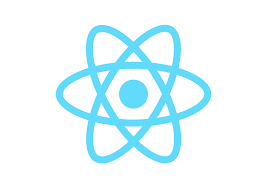 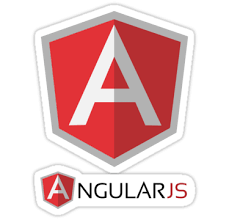 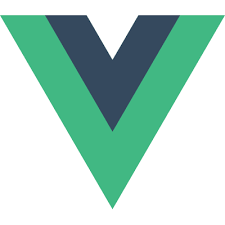 Exercice: Devinez le nombre
Le jeu choisit aléatoirement un nombre entre 1 et 100.
Puis il met le joueur au défi de le deviner en 10 tentatives maxi. 
À chaque tour, le joueur doit être informé s'il a deviné ou non le bon nombre. 
si ce n'est pas le cas, le jeu lui indique si son estimation est trop basse ou trop élevée.
Le jeu doit également rappeler au joueur les nombres déjà proposés.
Le jeu se termine quand le joueur a deviné le nombre mystère, ou s'il a épuisé ses 10 chances. 
A la fin du jeu, le joueur a la possibilité de débuter une nouvelle partie.
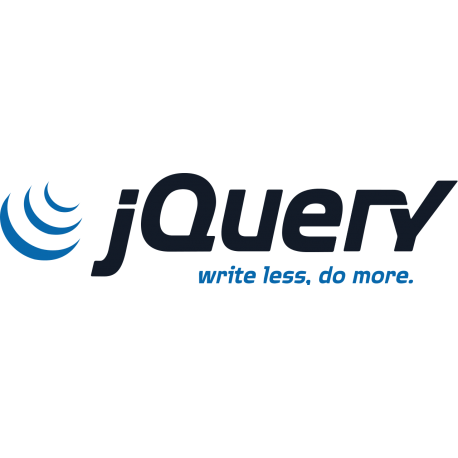 JavaScript
JavaScript est le langage incontournable du web. 
C'est une technologie complète, qui regroupe un nombre impressionnant d'outils permettant de dynamiser vos pages web et de leur donner une toute autre dimension.
Jquery
Crée en 2006

jQuery: écrivez moins, faites plus.
Jquery
Bibliothèque JavaScript qui a pour but de soulager le développeur des tâches fastidieuses de gestion de compatibilité inter-navigateurs.

Permet de gagner en rapidité dans l'interaction avec le code HTML d'une page Web.  
Permet la manipulation du Document Object Model.
Permet la gestion des événements et de l'AJAX.
Permet la création d'effets d'animation.
Permet la manipulation des feuilles CSS. 


Ne nécessite aucune installation particulière.
Jquery
L'ensemble du framework jQuery repose sur une seule fonction jQuery()

Sans cette fonction, le code jQuery peut ne pas être interprété correctement.
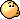 Sélecteurs
jQuery(’selecteur’) 
équivalent à 
$(’selecteur’)
Sélecteurs
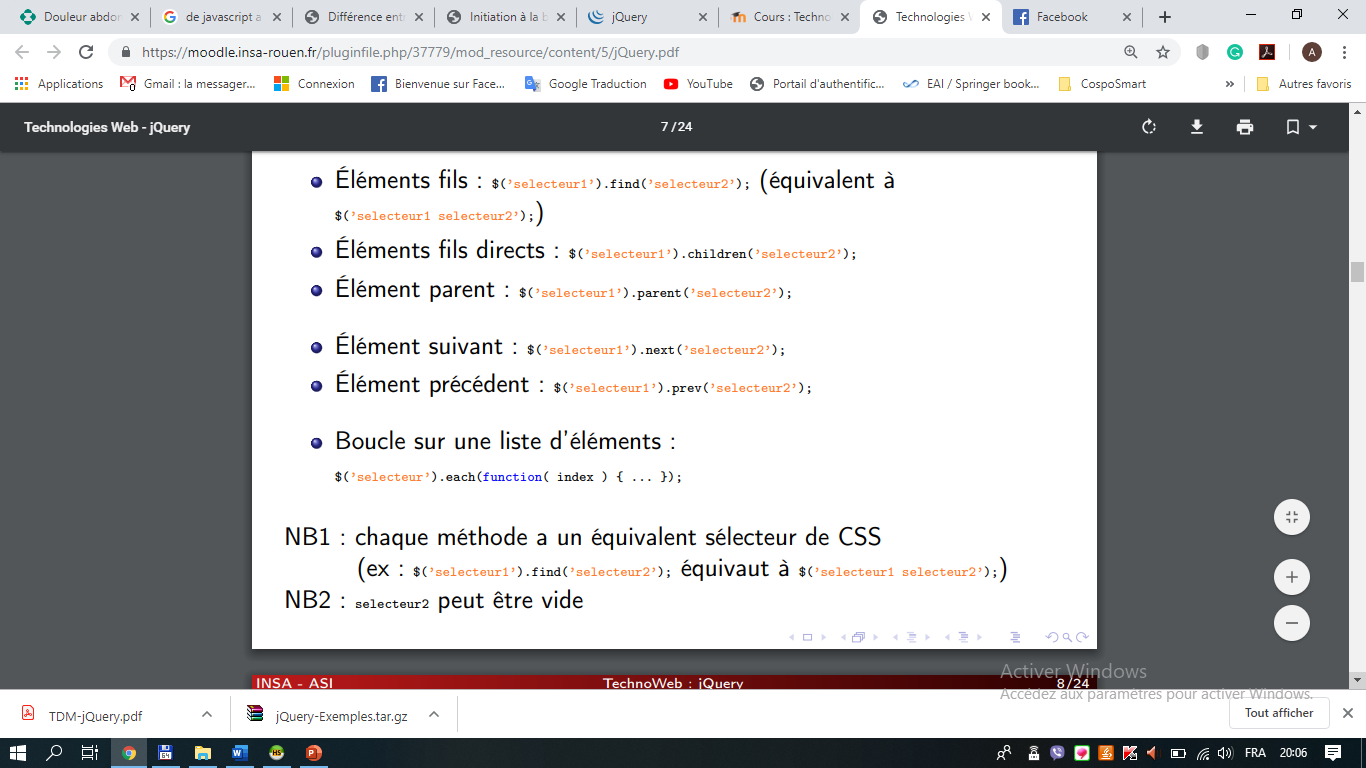 Sélecteurs: classes
Test d’une classe
	$(’selecteur’).hasClass(’classe’); 
Ajout d’une classe : 	$(’selecteur’).addClass(’classe’);
 Suppression d’une classe : 	$(’selecteur’).removeClass(’classe’); 
Ajout d’une classe, la supprime si elle existe : 	$(’selecteur’).toggleClass(’highlighted’);
Sélecteurs: Texte
Contenu textuel Récupération :
	 $(’selecteur’).text(); 
Modification : 
	$(’selecteur’).text(’Nouveau contenu’); 

Contenu HTML Récupération : 
	$(’selecteur’).html(); 
Modification : 
	$(’selecteur’).html(’Nouveau contenu avec balises HTML!’); 

Attribut value Récupération : 
	$(’selecteur’).val(); 
Modification : 
	$(’selecteur’).val(’Nouvelle valeur’);
Sélecteurs: affichage éléments
Apparition : 
	$(’selecteur’).show(); 
Masquage : 
	$(’selecteur’).hide(); 
Apparition ou masquage : 
	$(’selecteur’).toggle(); 
Animations avec effet Apparition : 	$(’selecteur’).slideDown(); 
Masquage : 
	$(’selecteur’).slideUp();
CSS et jquery
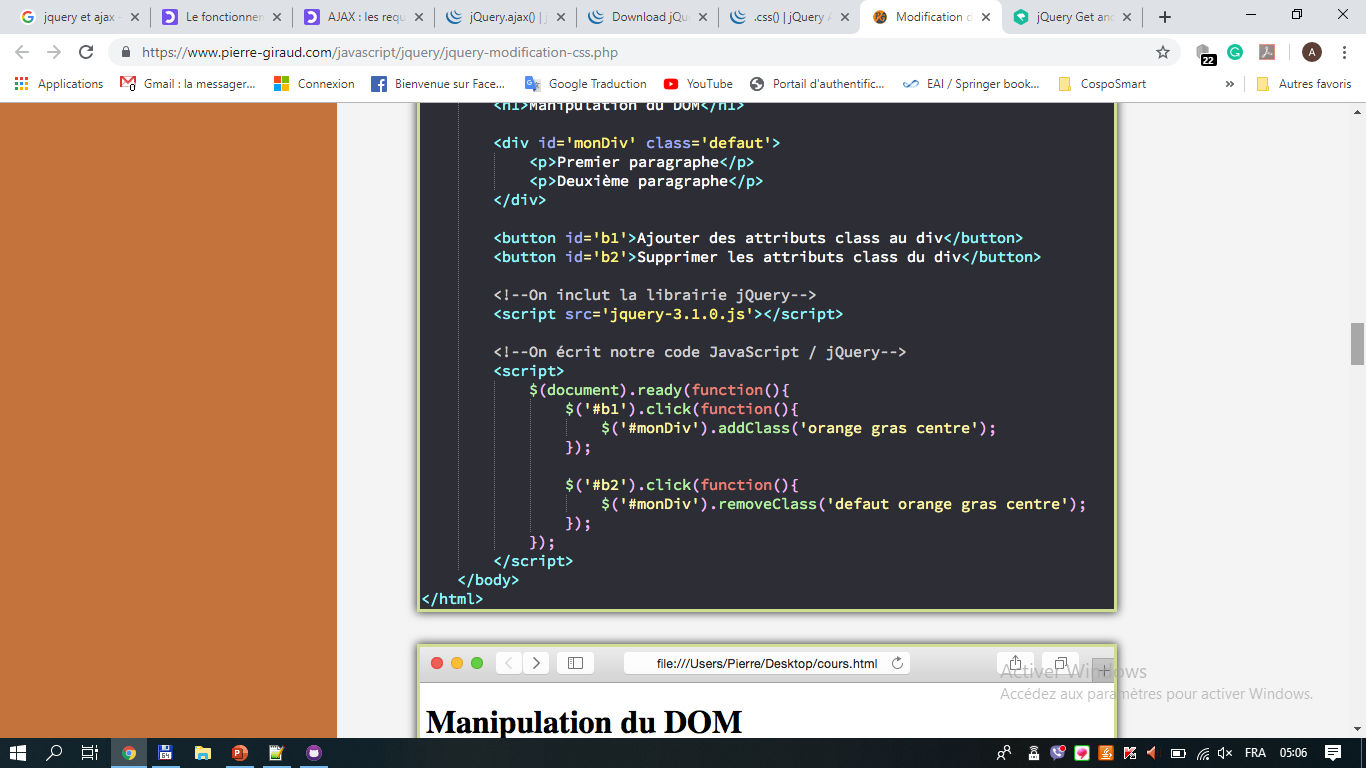 CSS et jquery
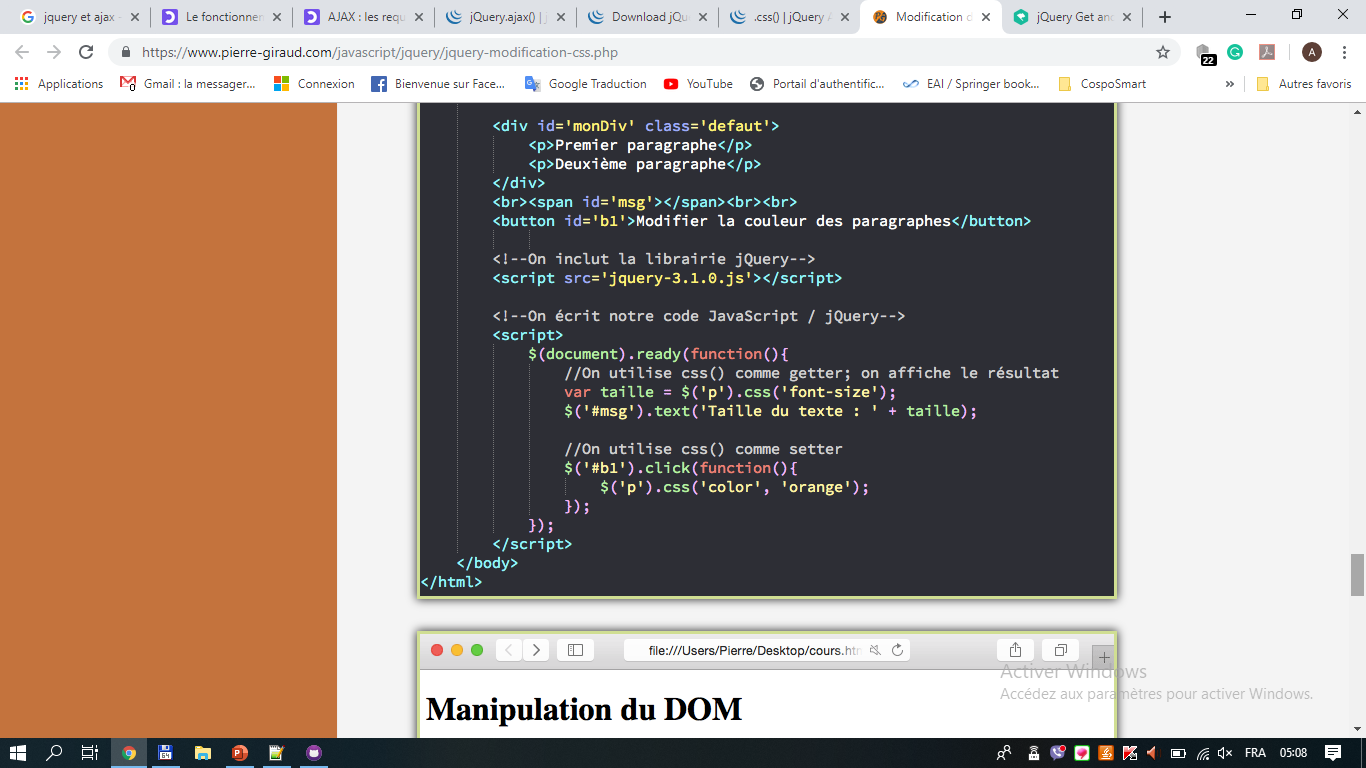 Show()/ hide()
<script>
$( "button" ).click(function() {
  $( "p" ).hide( "slow" );
});
</script>


<script>
$( "#b1" ).click(function() {
  $( "div" ).first().show( "fast", function showNext() {
    $( this ).next( "div" ).show( "fast", showNext );
  });
});
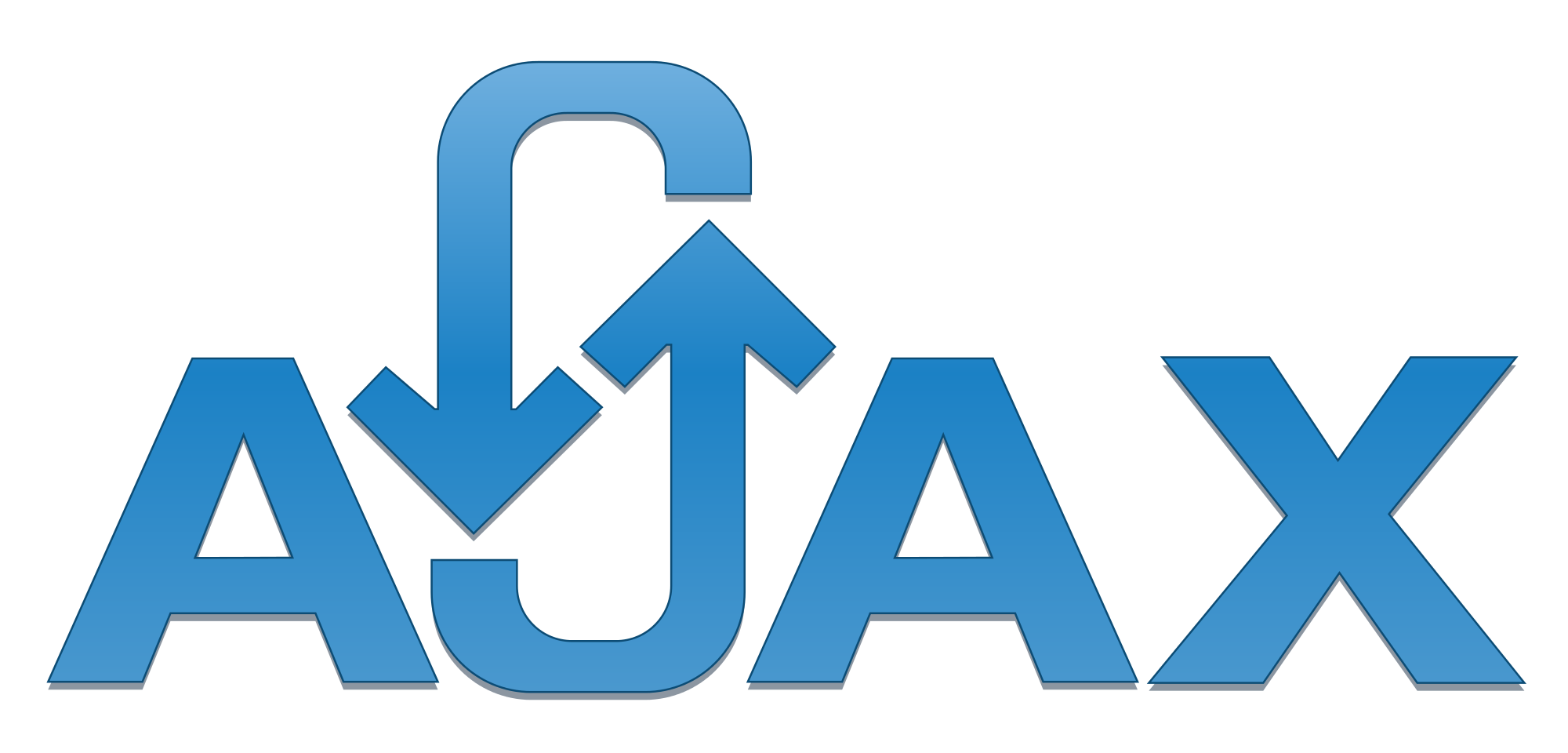 AJAX (Asynchronous JavaScript and XML)
Technique permettant de créer des pages web rapide et dynamique.

 Permet de mettre à jour des pages web asynchrone en échangeant de petites quantités de données avec le serveur dans les coulisses. 

 Permet de mettre à jour certaines parties d'une page web, sans recharger la page entière.
Ajax
AJAX est rendu possible grâce à un objet de JavaScript appelé XmlHttpRequest (XHR)

XmlHttpRequest pour envoyer des requêtes HTTP.

L’instanciation de l’objet XmlHttpRequest est différente d'un navigateur à l'autre.

AJAX avec jQuery a été grandement simplifié.
XmlHttpRequest
Instancier un objet XmlHttpRequest devient extrêmement simple, cela va être rendu possible par la fonction

              jQuery.ajax()     ou                $.ajax().
Ajax ou Ajaj ?
XML se situe en fait au niveau du retour que PHP fait et que jQuery intercepte.

On utilise généralement un autre format, le JSON qui est plus simple à traiter et plus léger.
Fonctionnement Ajax
Lorsque vous envoyez une requête HTTP, vous demandez quelque chose au serveur. 
Pour spécifier quelle est la ressource ciblée (notre script PHP) nous allons devoir utiliser le paramètre url de $.ajax().

$("#b1").click(function(){
    $.ajax({
       url : fichier1.php'
    });
   
});
SET ou GET
GET est le type que jQuery prend par défaut.

$("#b1").click(function(){
    $.ajax({
       url : ‘fichier1.php’,     //ressource ciblée
       type : 'POST’,              //méthode Get ou Post
       data : 'email=' + email + '&contenu=' + contenu_mail,  //passage de paramètres
       dataType : JSON’     //type de sortie
    });
   
});
SET ou GET
$.post()         $.get()

$.get(
    'fichier_cible.php', // ressource ciblée
    'false', // pas de données à envoyer
    'nom_fonction_retour', // nom de la fonction de retour.
    'text' // Format des données reçues.
);

function nom_fonction_retour(texte_recu){
    // Du code pour gérer le retour de l'appel AJAX.
}
SET ou GET
$.post(
    'send_mail.php', // ressource ciblée
    {
        sujet : $("#sujet").val(), 
        contenu : $("#contenu").val()
    },
    nom_fonction_retour, // nom de la fonction de retour.
    'text' // Format des données reçues.
);

function nom_fonction_retour(texte_recu){
    // Du code pour gérer le retour de l'appel AJAX.
}
Done() / fail()
$.ajax({
  url: "test.html",
})
  .done(function( html ) {
    $( "#results" ).append( html );
  });
 .fail(function( html ) {
    alert(‘erreur’);
  });